Prodigal SonLuke 15:13-16
13 Not many days later, the younger son gathered all he had and took a journey into a far country, and there he squandered his property in reckless living. 14 And when he had spent everything, a severe famine arose in that country, and he began to be in need. 15 So he went and hired himself out to one of the citizens of that country, who sent him into his fields to feed pigs. 16 And he was longing to be fed with the pods that the pigs ate, and no one gave him anything.
Rich Young Ruler
Question
“Good Teacher, what must I do to inherit eternal life?”
Answer
21 And Jesus, looking at him, loved him, and said to him, “You lack one thing: go, sell all that you have and give to the poor, and you will have treasure in heaven; and come, follow me.”
Radical Transformation
Prodigal SonLuke 15:17-20
17 “But when he came to himself, he said, ‘How many of my father's hired servants have more than enough bread, but I perish here with hunger! 18 I will arise and go to my father, and I will say to him, “Father, I have sinned against heaven and before you. 19  I am no longer worthy to be called your son. Treat me as one of your hired servants.”’ 20 And he arose and came to his father. But while he was still a long way off, his father saw him and felt compassion, and ran and embraced him and kissed him.
Rich Young RulerMark 10:21-22
21 And Jesus, looking at him, loved him, and said to him, “You lack one thing: go, sell all that you have and give to the poor, and you will have treasure in heaven; and come, follow me.” 22  Disheartened by the saying, he went away sorrowful, for he had great possessions.
Rich Young Ruler
Two Reactions
It doesn’t apply to me

  Pity for the young man
Rich Young Ruler
What if he had obeyed?
45 And they were selling their possessions and belongings and distributing the proceeds to all, as any had need. 46 And day by day, attending the temple together and breaking bread in their homes, they received their food with glad and generous hearts, - (Acts 2:45-46)
Rich Young Ruler
What if he had obeyed?
32 Now the full number of those who believed were of one heart and soul, and no one said that any of the things that belonged to him was his own, but they had everything in common . . . 34  There was not a needy person among them, for as many as were owners of lands or houses sold them and brought the proceeds of what was sold 35 and laid it at the apostles' feet, and it was distributed to each as any had need. 36 Thus Joseph, who was also called by the apostles Barnabas (which means son of encouragement), a Levite, a native of Cyprus, 37 sold a field that belonged to him and brought the money and laid it at the apostles' feet.
Rich Young RulerMark 10:29-31
29 Jesus said, “Truly, I say to you, there is no one who has left house or brothers or sisters or mother or father or children or lands, for my sake and for the gospel, 30 who will not receive a hundredfold now in this time, houses and brothers and sisters and mothers and children and lands, with persecutions, and in the age to come eternal life. 31 But many who are first will be last, and the last first.”
Radical Transformation
Practical Steps
Be personally involved
2  Do not be conformed to this world, but be transformed by the renewal of your mind, that by testing you may discern what is the will of God, what is good and acceptable and perfect. – Romans 12:2
Radical Transformation
Practical Steps
Be personally involved
Colossians 3:1-17 	The New Self
Seek the things that are above (vs. 1)
Put to death what is earthly (vs. 5)
Put them all away (vs. 8 ff)
Put on . . . (vs. 12 ff)
Radical Transformation
Practical Steps
Be personally involved

  Pray intensely
Radical Transformation
Practical Steps
Be personally involved

  Pray intensely

  Find help
Elders
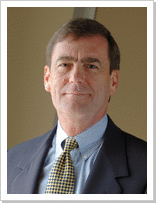 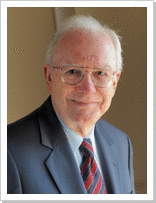 Marty
Sewell
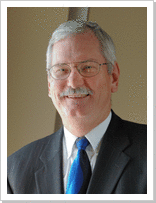 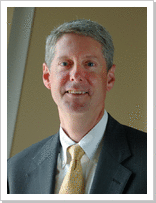 Ken
Russ
Evangelists
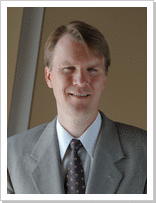 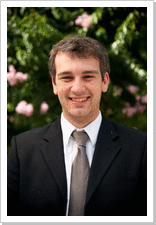 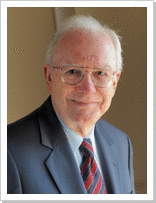 David
Sewell
Ben
Radical Transformation
Psalms 90:14-15
14 Satisfy us in the morning with your steadfast love, that we may rejoice and be glad all our days. 15 Make us glad for as many days as you have afflicted us, and for as many years as we have seen evil.
Goals of Our Lesson
To prepare us to be faithful until the very end 
To be more capable of bearing one another’s burden
To provide consolation during the difficulties of life
Common Features of Elderly Life
Physical Limitations
Preparation and lessons to learn:
Be thankful
Common Features of Elderly Life
Physical Limitations
Preparation and lessons to learn:
Be thankful 
Take care of your body
19 Or do you not know that your body is a temple of the Holy Spirit within you, whom you have from God? You are not your own, 20 for you were bought with a price. So glorify God in your body
Common Features of Elderly Life
Physical Limitations
Preparation and lessons to learn:
Be thankful 
Take care of your body
Learn not to lean on your own strength
Common Features of Elderly Life
Physical Limitation
  Diminished Usefulness
Preparation and lessons to learn:
Learn humility
7 rendering service with a good will as to the Lord and not to man (Eph. 6:7)
Common Features of Elderly Life
Physical Limitation
  Diminished Usefulness
Preparation and lessons to learn:
Learn humility 
Gain spiritual wisdom and understanding
Common Features of Elderly Life
Physical Limitation
  Diminished Usefulness
Preparation and lessons to learn:
Learn humility 
Gain spiritual wisdom and understanding
Anticipate serving in a different manner
Common Features of Elderly Life
Physical Limitation
  Diminished Usefulness
Loneliness
Preparation and lessons to learn:
Build a close relationship with God
“I will never leave you nor forsake you.” 6 So we can confidently say, 
   “The Lord is my helper;   I will not fear; what can man do to me?”  (Hebrews 13:5b-6)
Common Features of Elderly Life
Physical Limitation
  Diminished Usefulness
Loneliness
Preparation and lessons to learn:
Build a close relationship with God 
Act on the promise of Mark 14:29-30
Ephesians 1:16-18
16 I do not cease to give thanks for you, remembering you in my prayers, 17 that the God of our Lord Jesus Christ, the Father of glory, may give you the Spirit of wisdom and of revelation in the knowledge of him, 18 having the eyes of your hearts enlightened, that you may know what is the hope to which he has called you, what are the riches of his glorious inheritance in the saints,
Worldly Self-Seeking
Honor
  Glory
doxa (doxa) – radiance, used to describe God’s majesty and power.  Fame and glory when used with men and women – Dictionary of New Testament Theology
Psalms 90:9-10
9 For all our days pass away under your wrath;    we bring our years to an end like a sigh. 10 The years of our life are seventy,    or even by reason of strength eighty; yet their span is but toil and trouble;    they are soon gone, and we fly away.
Worldly Self-Seeking
Honor
  Glory
  Immortality
Godly Seeking of Glory, Honor and Immortality
Done with patience
3 Blessed be the God and Father of our Lord Jesus Christ! According to his great mercy, he has caused us to be born again to a living hope through the resurrection of Jesus Christ from the dead, 4to an inheritance that is imperishable, undefiled, and unfading, kept in heaven for you, 5who by God’s power are being guarded through faith for a salvation ready to be revealed in the last time. 6In this you rejoice, though now for a little while, if necessary, you have been grieved by various trials, 7so that the tested genuineness of your faith—more precious than gold that perishes though it is tested by fire—may be found to result in praise and glory and honor at the revelation of Jesus Christ. – I Peter 1:3-7
Godly Seeking of Glory, Honor and Immortality
Done with patience  
  Requires well doing – good works
8For by grace you have been saved through faith. And this is not your own doing; it is the gift of God, 9 not a result of works, so that no one may boast. 10For we are his workmanship, created in Christ Jesus for good works, which God prepared beforehand, that we should walk in them. – Ephesians 2:8-10
Godly Seeking of Glory, Honor and Immortality
Done with patience  
  Requires well doing – good works
Involves hidden, seemingly  unimportant acts
3But when you give to the needy, do not let your left hand know what your right hand is doing, 4so that your giving may be in secret. And your Father who sees in secret will reward you. – Matthew 6:3-4
Godly Seeking of Glory, Honor and Immortality
Done with patience  
  Requires well doing – good works
Involves hidden, seemingly  unimportant acts
Must be done to God’s glory
Matthew 10:34-39
34 "Do not think that I have come to bring peace to the earth. I have not come to bring peace, but a sword. 35 For I have come to set a man against his father, and a daughter against her mother, and a daughter-in-law against her mother-in-law. 36 And a person’s enemies will be those of his own household. 37 Whoever loves father or mother more than me is not worthy of me, and whoever loves son or daughter more than me is not worthy of me. 38And whoever does not take his cross and follow me is not worthy of me. 39 Whoever finds his life will lose it, and whoever loses his life for my sake will find it.
Eight Needed Actions
Receive my words
Treasure my commands
Incline your ear to wisdom
Apply your heart to understanding
Seek wisdom as treasure
Search for wisdom as a hidden treasure
Cry out for discernment
Lift up your voice for understanding
How is God Speaking to Me?
Common Ground – through His Word
Ephesians 3:3-4
3 how the mystery was made known to me by revelation, as I have written briefly. 4 When you read this, you can perceive my insight into the mystery of Christ,
How is God Speaking to Me?
Common Ground – through His Word
II Timothy 3:16-17
16 All Scripture is breathed out by God and profitable for teaching, for reproof, for correction, and for training in righteousness, 17that the man of God may be competent, equipped for every good work.
How is God Speaking to Me?
Common Ground – through His Word
II Peter 1:20-21
20knowing this first of all, that no prophecy of Scripture comes from someone’s own interpretation. 21For no prophecy was ever produced by the will of man, but men spoke from God as they were carried along by the Holy Spirit.
How is God Speaking to Me?
Only through His Word
The New Testament is the end of revelation to man
1Long ago, at many times and in many ways, God spoke to our fathers by the prophets, 2but in these last days he has spoken to us by his Son, – Hebrews 1:1-2
How is God Speaking to Me?
Only through His Word
The New Testament is the end of revelation to man
9Everyone who goes on ahead and does not abide in the teaching of Christ, does not have God. Whoever abides in the teaching has both the Father and the Son. 10If anyone comes to you and does not bring this teaching, do not receive him into your house or give him any greeting – II John 9, 10
How is God Speaking to Me?
Only through His Word
The New Testament is the end of revelation to man
The New Testament is completely sufficient
17that the man of God may be competent, equipped for every good work.
 – II Timothy 3:17
How is God Speaking to Me?
Only through His Word
The New Testament is the end of revelation to man
The New Testament is completely sufficient
When the Spirit of truth comes, he will guide you into all the truth, for he will not speak on his own authority, but whatever he hears he will speak, and he will declare to you the things that are to come. – John 16:13
Other Ideas of How God Speaks
Through a literal voice (a direct revelation)
Through dreams
Through sensations or inward promptings
Through a sense of God’s peace
Through meanings of events and circumstances
Gary Gilley – Is That You Lord?
We constantly overhear in Christian circles that someone is looking for the will of God for his life.  He is most likely speaking of the major decisions - who to marry, where to attend school, what vocations to follow, etc. Others are seeking God’s will for slightly lesser concerns: what car or house to buy, church to attend, vacation to take.  We have been taught that the will of God can be ascertained through divinely prompted feelings, hunches, impressions or dreams. . . To be sure these methods are usually coupled with analysis of circumstances, wise counsel and the peace of God.
Gary Gilley – Is That You Lord?
But here a serious question arises – does the Bible prescribe such methods? Is this how God says we are to discern his will?
How is God Speaking to Me?
Only through His Word – Further Evidence
Silence of the Scriptures
Rare when God spoke